Цепная передача
Преподаватель:Коношенко Е.М.
Цепная передача – это передача механической энергии при помощи гибкого элемента – цепи, за счёт сил зацепления. Может иметь как постоянное, так и переменное передаточное число.
Состоит из ведущей и ведомой звездочки и цепи. Цепь состоит из подвижных звеньев. В замкнутое кольцо для передачи непрерывного вращательного движения концы цепи соединяются с помощью специального разборного звена.
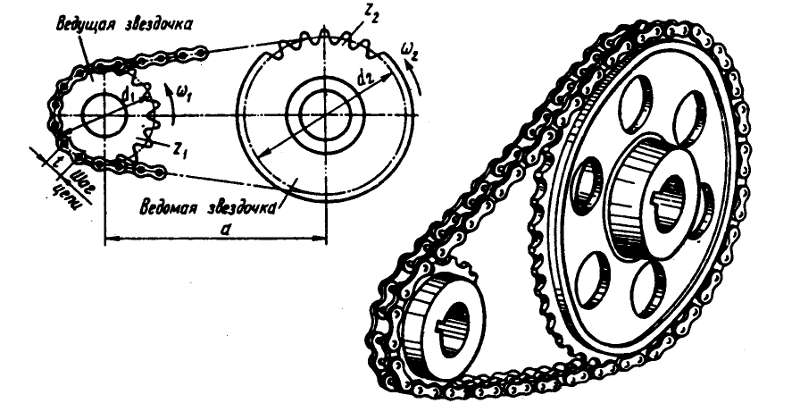 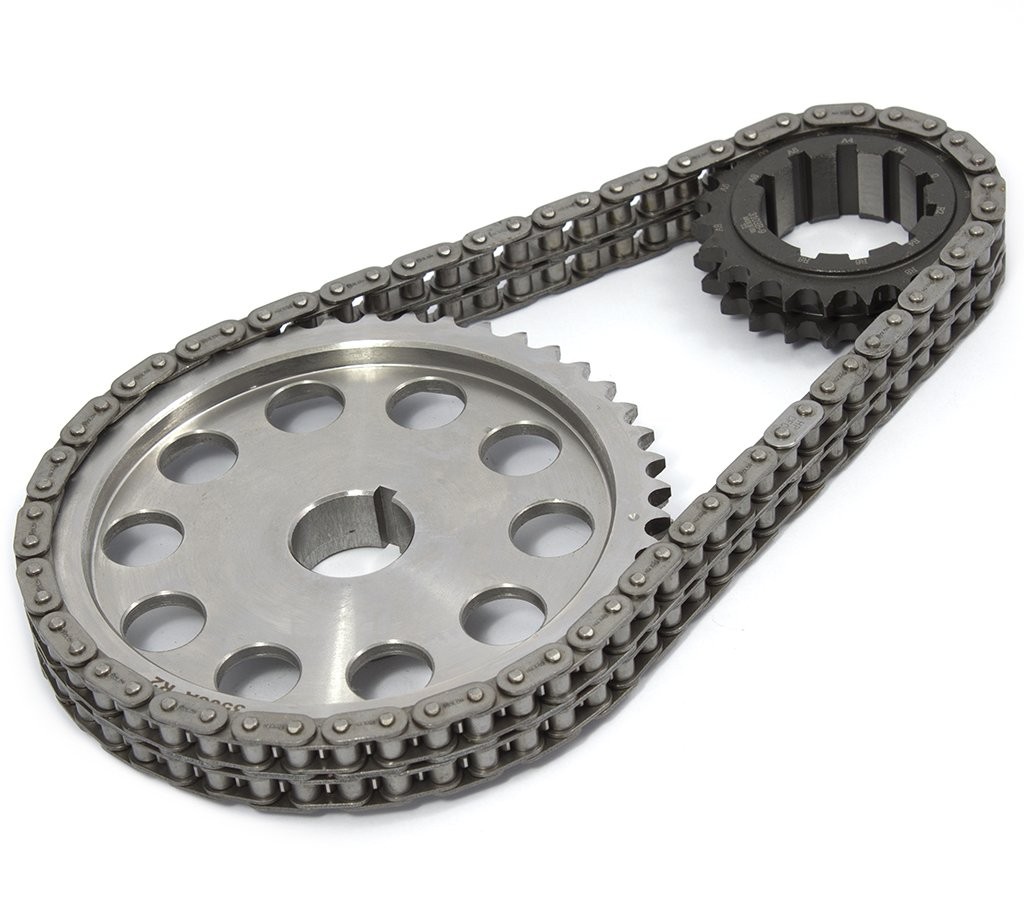 Цепная передача относится к передаче зацеплением с гибкой связью (цепью).
Цепи бывают втулочно-роликовые и зубчатые. Зубчатые цепи лучше, бесшумнее, но они дороги и тяжелы. Применяются зубчатые цепи при больших скоростях. Обычно число звеньев на звездочках и число звеньев цепи  стремятся делать взаимно простыми, что обеспечивает равномерность износа: каждый зуб звездочки будет поочередно работать со всеми звеньями цепи.
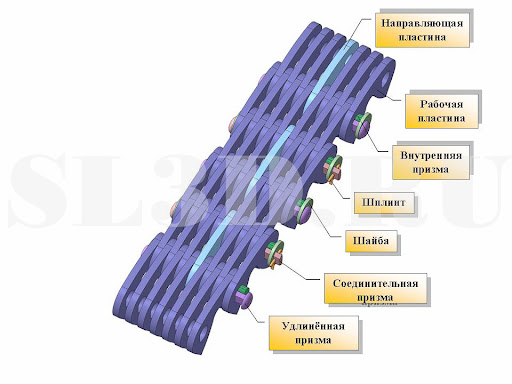 Состав зубчатой цепи
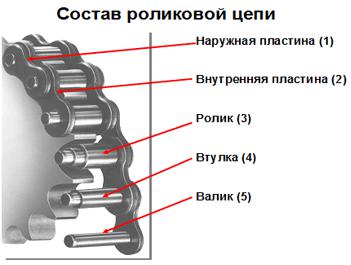 Цепная передача применяется в сельскохозяйственных машинах, велосипедах, мотоциклах, автомобилях, строительно-дорожных машинах, в нефтяном оборудовании и т. д.
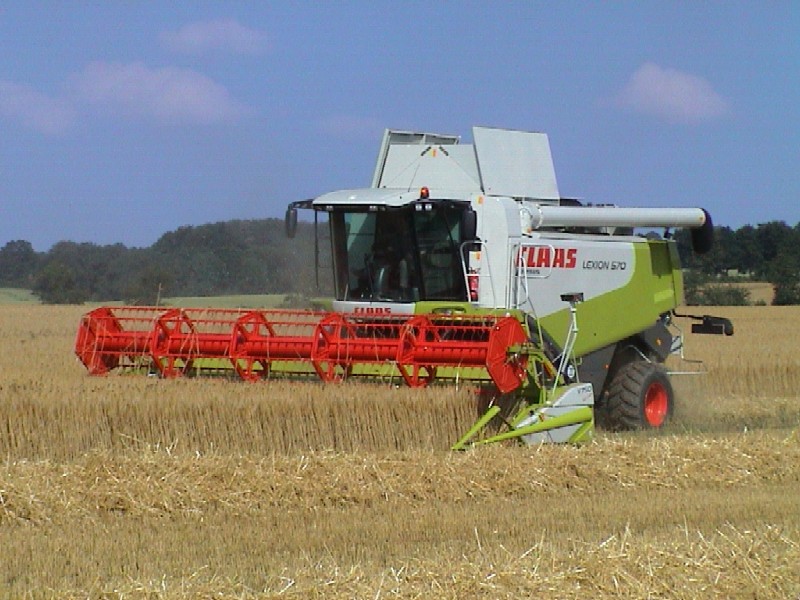 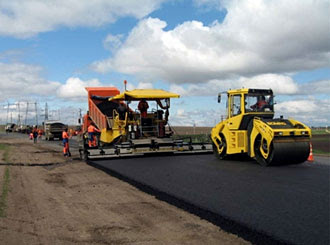 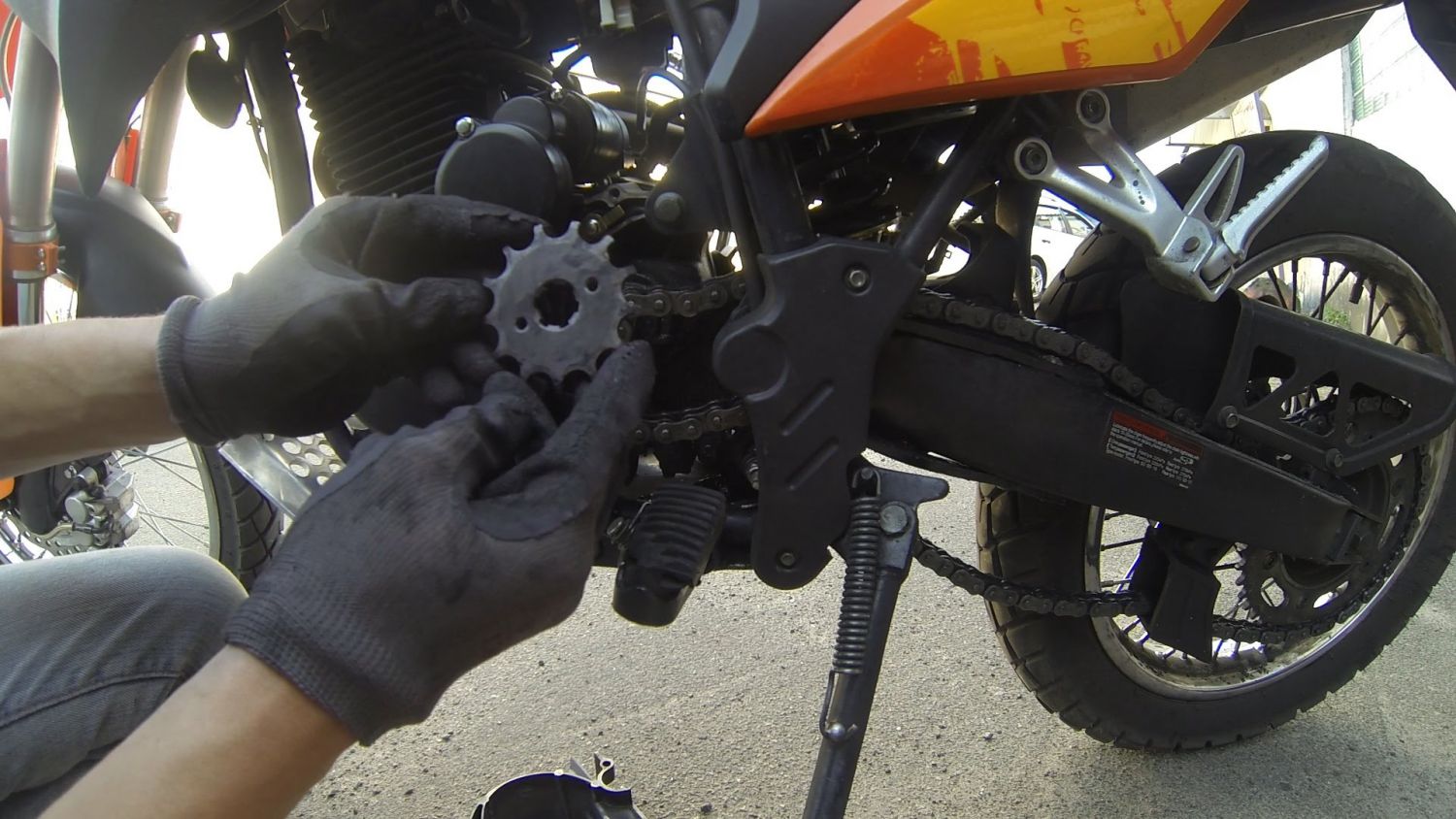 Достоинства:
Большое межосевое расстояние (до 8 м);
Отсутствие проскальзывания;
Передача больших мощностей (до 3000 кВт);
Компактность.
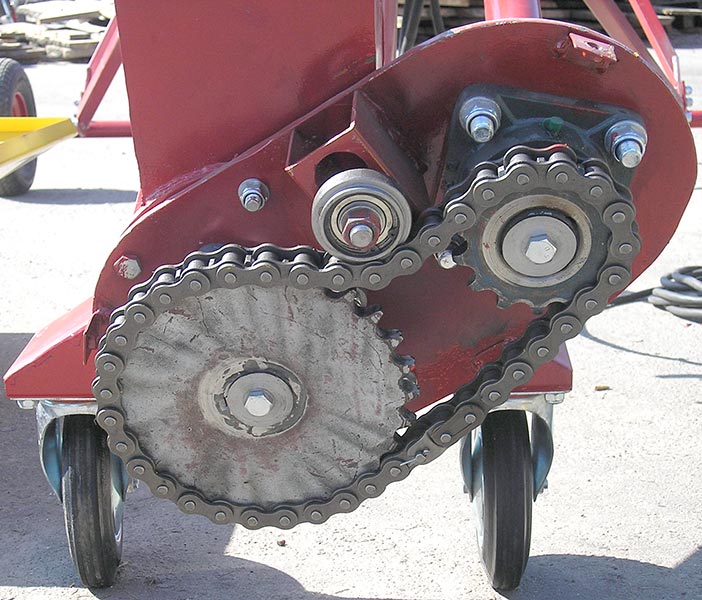 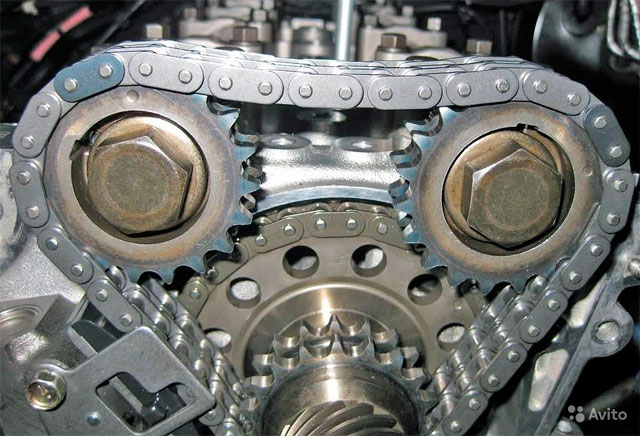 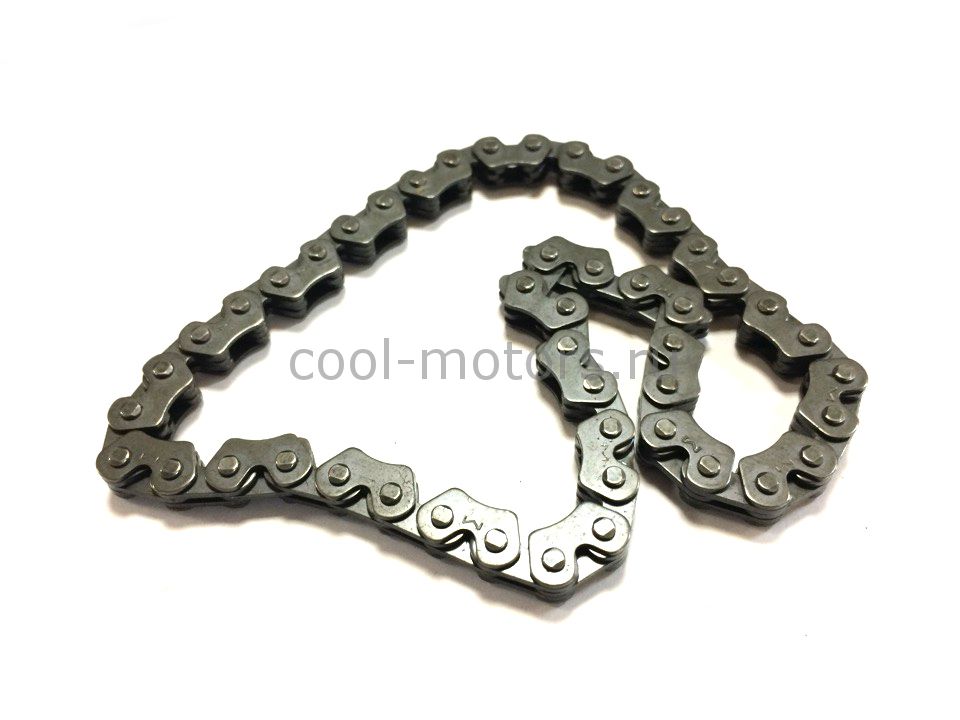 Недостатки:
Шум при работе;
Сильный износ цепи;
Удлинение цепи.
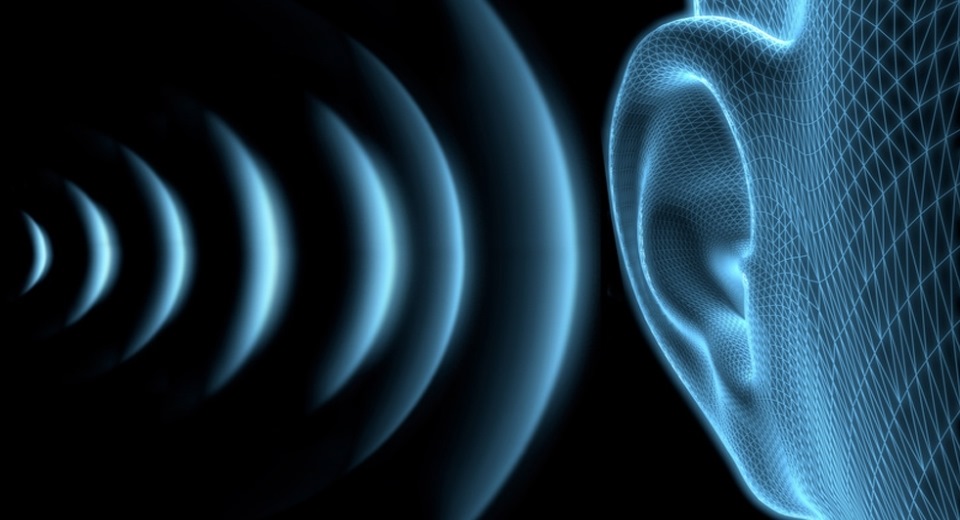 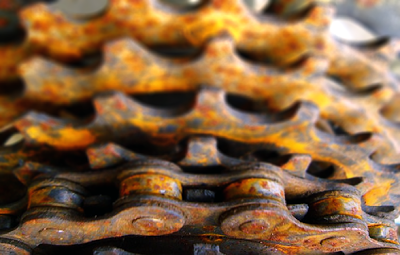 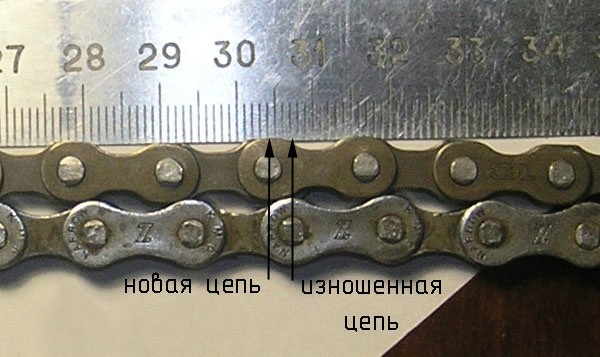 Спасибо за внимание!